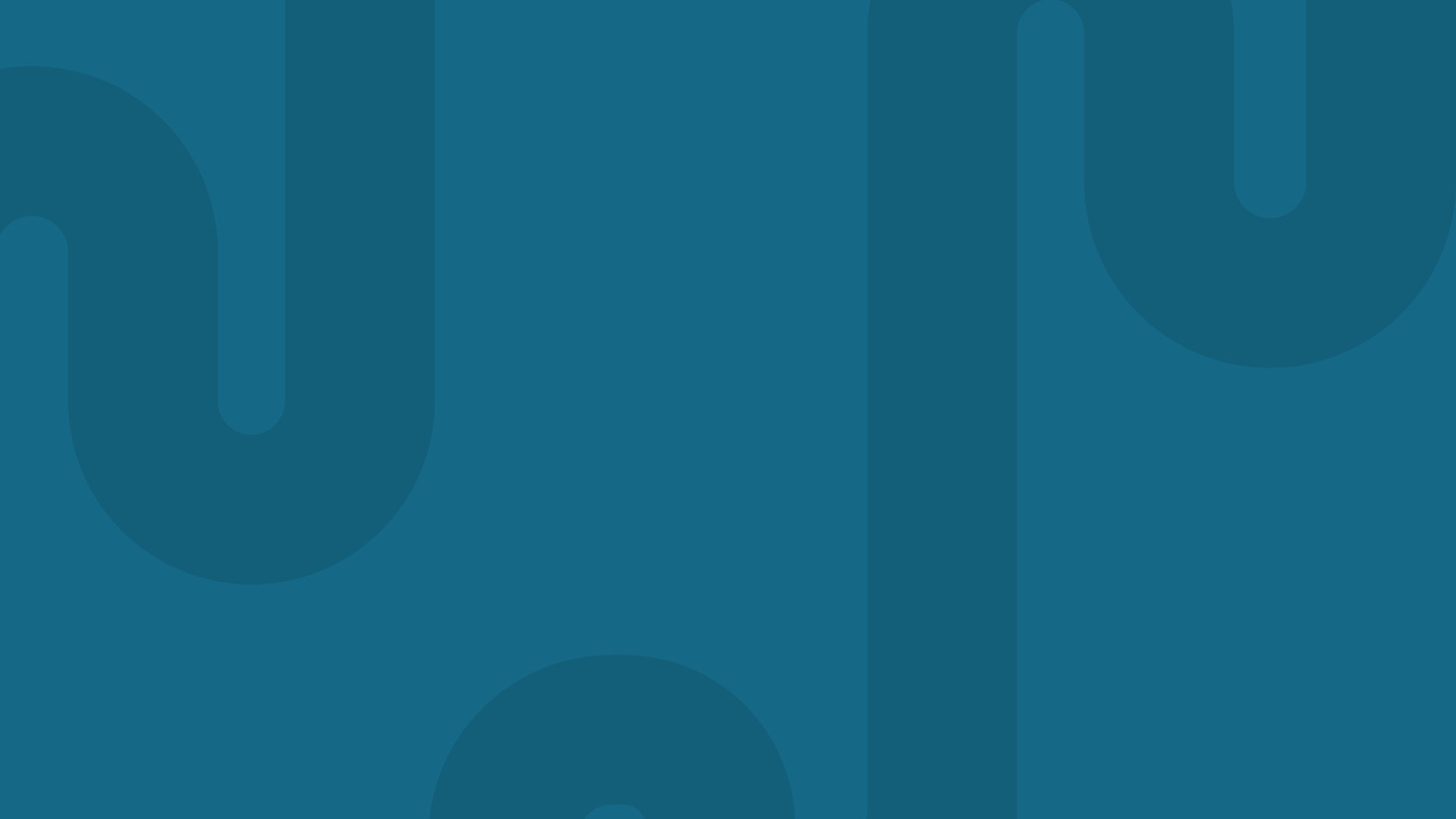 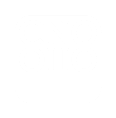 Changements apportés aux exigences en matière d’inscription à compter du 1er avril 2025
Janvier 2025
© OIIO, 2025
[Speaker Notes: Bonjour à tous et bienvenue à notre deuxième webinaire sur les changements aux exigences en matière d’inscription. 

Je m'appelle Angela McNabb, gestionnaire, Conception du programme. Alexandra Gekas, chef d’équipe, Inscription, m’accompagne. 

Nous sommes heureuses d’être ici aujourd’hui pour vous transmettre de l’information sur les changements à venir en matière d’inscription. Nous vous remercions d’avoir pris le temps de soumettre vos questions à l’avance. Au fur et à mesure que nous avancerons dans le webinaire, nous répondrons aux questions fréquemment posées que nous avons reçues. Pour toute question propre à votre demande, nous vous invitons à contacter le Service à la clientèle en remplissant le formulaire de demande à cno.org/contact ou en composant le 1 800 387-5526.  

Veuillez noter que même si les changements dont nous discuterons aujourd’hui s’appliqueront à toutes les candidates et tous les candidats à l’OIIO, nos candidates et candidats formés à l’étranger en bénéficieront le plus et le webinaire d’aujourd’hui les vise particulièrement.]
RECONNAISSANCE DU TERRITOIRE
L’Ordre des infirmières et infirmiers de l’Ontario (OIIO) exerce ses activités sur les territoires traditionnels, ancestraux et non cédés de nombreuses communautés autochtones de l’Ontario, qui continuent d’abriter les peuples autochtones. 
Le bureau de l’OIIO est situé à Toronto, sur un territoire qui est le territoire traditionnel de nombreuses nations, dont les Mississaugas de la Credit, les Anishinaabek, les Chippaouais, les Haudenosaunee et les Wendats.
Alors que nous nous réunissons aujourd’hui sur une plateforme virtuelle, j’aimerais inviter chacun d’entre vous à réfléchir sur les terres où vous vous trouvez et à reconnaître les peuples autochtones qui habitent cette région.
[Speaker Notes: Angela 

Nous aimerions commencer notre session aujourd’hui en partageant avec vous une reconnaissance du territoire… lire…

L’Ordre des infirmières et infirmiers de l’Ontario (OIIO) exerce ses activités sur les territoires traditionnels, ancestraux et non cédés de nombreuses communautés autochtones de l’Ontario, qui continuent d’abriter les peuples autochtones. 

Le bureau de l’OIIO est situé à Toronto, sur un territoire qui est le territoire traditionnel de nombreuses nations, dont les Mississaugas de la Credit, les Anishinaabek, les Chippaouais, les Haudenosaunee et les Wendats.

Alors que nous nous réunissons aujourd’hui sur une plateforme virtuelle, j’aimerais inviter chacun d’entre vous à réfléchir sur les terres où vous vous trouvez et à reconnaître les peuples autochtones qui habitent cette région.]
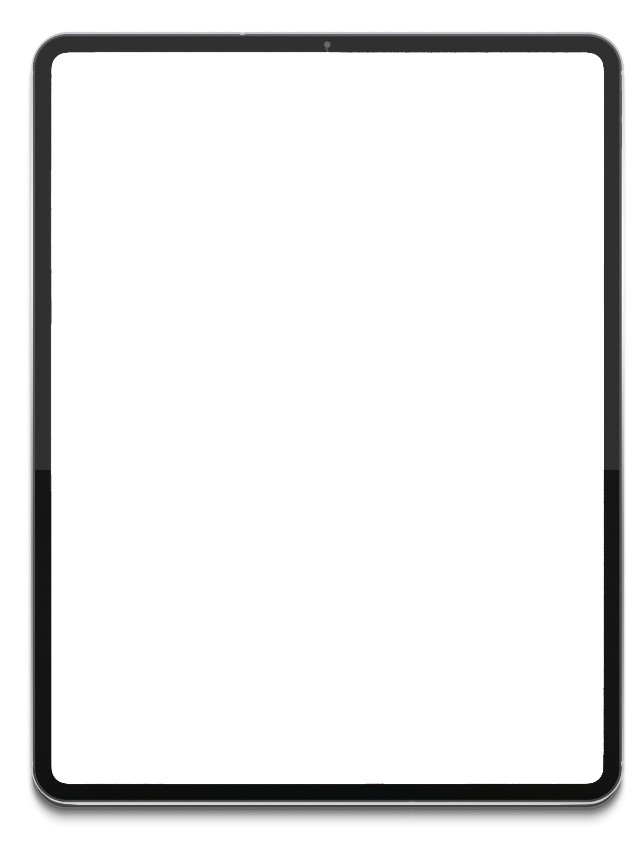 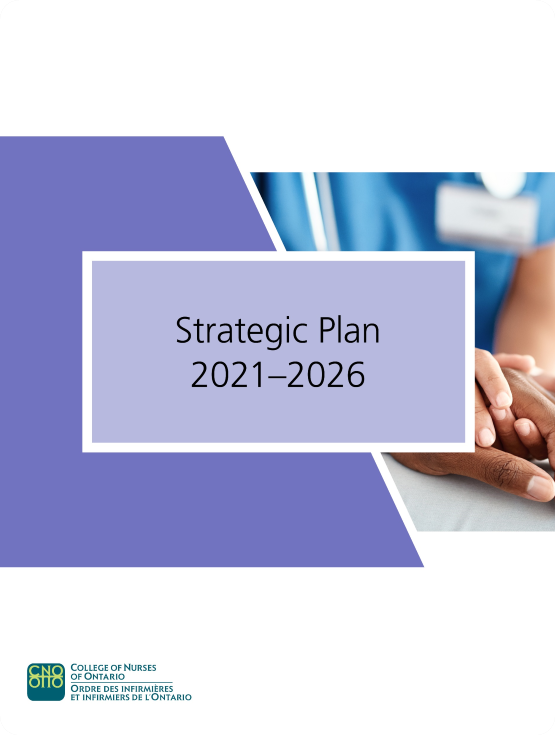 MODERNISATION DE L’ÉVALUATION DES CANDIDATES ET DES CANDIDATS
Les candidates et les candidats à l’inscription feront l’expérience de processus qui sont :
Fondés sur des données probantes
Équitables 
Inclusifs 
Efficaces
[Speaker Notes: Angela 

Les changements à l’inscription qui arriveront le 1er avril font partie d’un ensemble plus vaste de travaux que l’OIIO a entrepris en 2020, et ce travail a été priorisé dans le Plan stratégique actuel de l’OIIO. 

Le résultat stratégique numéro un de l’OIIO stipule que « les candidates et les candidats à l’inscription feront l’expérience de processus qui sont fondés sur des données probantes, équitables, inclusives et efficaces et qui contribueront à la sécurité des soins infirmiers ». Cet objectif met l’accent sur la nécessité de créer des gains d’efficacité dans l’inscription de toutes les candidates et de tous les candidats à l’OIIO et en particulier pour les candidates et candidats formés à l’étranger. 

Les changements apportés aux exigences en matière d’inscription qui seront mis en œuvre le 1er avril auront une incidence extrêmement positive sur l’inscription en temps opportun des candidates et des candidats formés à l’étranger, tout en continuant de veiller à ce que l’intérêt public soit maintenu.]
CALENDRIER DES MODIFICATIONS AU RÈGLEMENT SUR L’INSCRIPTION
2023
2024
2025
Le Conseil ordonne de modifier le Règlement sur l’inscription
Le Conseil a approuvé le projet de règlement aux fins de consultation
L’OIIO et le Conseil tiennent compte des commentaires reçus
Entrée en vigueur du règlement le 1er avril 2025
Révision proposée approuvée aux fins de consultation
Le Conseil approuve les modifications proposées au règlement
L’OIIO soumet au gouvernement les modifications au règlement 
Le gouvernement dépose et approuve le règlement
[Speaker Notes: Angela 

Au cours des deux dernières années, l’OIIO a travaillé avec ses partenaires du système et le gouvernement pour élaborer ces changements à la réglementation. Comme vous pouvez le voir sur cette diapositive, le règlement a subi d’importants changements au cours de cette période en fonction des commentaires des personnes inscrites qui sont des IA et des IAA, des candidates et candidats et des partenaires du système tels que les hôpitaux, les éducateurs et d’autres employeurs. Le 20 novembre 2024, le règlement a été approuvé par le gouvernement et sa date de mise en œuvre fixée au 1er avril 2025.]
DEUX CHANGEMENTS
Exigence révisée en matière de formation
Nouvelle exigence de transition à l’exercice
[Speaker Notes: Angela 

Il y a deux changements que nous allons vous décrire. Ces changements s’adressent à toutes les candidates et tous les candidats à l’OIIO. Cependant, la façon dont une candidate ou un candidat répondra aux exigences variera en fonction de l’endroit où cette personne a suivi sa formation de base en soins infirmiers. 

Les changements sont liés à ce qui suit : 

L’exigence en matière de formation en vue de l’inscription;
L’ajout d’une nouvelle exigence en matière d’inscription – l’exigence de transition à l’exercice. 

Ces changements se complètent, le changement à la formation réduisant le temps qu’il faudra aux candidates et aux candidats formés à l’étranger pour satisfaire à cette exigence et l’ajout de la nouvelle exigence de transition à l’exercice qui aidera toutes les nouvelles personnes inscrites à commencer à exercer la profession en toute sécurité en Ontario. 

Je vais maintenant céder la parole à Alex, qui va commencer par décrire l’exigence révisée en matière de formation]
EXIGENCE RÉVISÉE EN MATIÈRE DE FORMATION
Les candidates et candidats au titre d’IA qui ont un baccalauréat approuvé ou reconnu dans l’administration où la formation a été suivie, ou
Les candidates et candidats au titre d’IAA qui ont un diplôme approuvé ou reconnu dans l’administration où la formation a été suivie

*Les programmes qui ne satisfont pas à l’exigence seront évalués pour démontrer leur équivalence substantielle et des options seront offertes aux candidates et aux candidats
[Speaker Notes: Alex : 

À compter du 1er avril 2025, l’OIIO continuera de vérifier que toutes les candidates et tous les candidats ont terminé une formation en soins infirmiers approuvée ou reconnue dans l'administration où ils ont étudié. Une fois cette validation terminée, l’OIIO déterminera si la candidate ou le candidat satisfait à l’exigence révisée en matière de formation. 

Autrement dit :

Les candidates et candidats au titre d’IA doivent avoir une formation en soins infirmiers de niveau baccalauréat et les candidates et candidats au titre d’IAA doivent avoir une formation en soins infirmiers de niveau diplôme

Les programmes d’études des candidates et candidats qui ne possèdent pas ces titres de compétences minimaux seront évalués afin de déterminer s’ils sont essentiellement équivalents aux programmes de niveau débutant de l’Ontario. Par exemple, si vous avez un diplôme d’IA de votre pays et que vous demandez à devenir IA en Ontario, l’OIIO évaluera votre programme de diplôme en sciences infirmières pour comprendre s’il est essentiellement équivalent à un programme de B.Sc.Inf. de l’Ontario approuvé.  Si votre programme satisfait ce critère, vous satisferez à l’exigence en matière d’inscription en ce qui concerne la formation. 

Pour ceux qui ne respectent pas ce critère, des options seront offertes pour satisfaire à l’exigence. Ces options comprendront l’achèvement d’un parcours scolaire approuvé, la participation à un ECOS ou la réalisation d’une évaluation supplémentaire des compétences. 

Il est important de noter que les diplômées et diplômés des programmes de niveau débutant approuvés au Canada continueront de satisfaire aux exigences de formation de la même façon qu’ils le font aujourd’hui. Il n’y a aucune incidence sur les diplômées et diplômés des programmes canadiens après le 1er avril. 

Angela et moi allons passer à la discussion des questions fréquemment posées sur les changements apportés à l’exigence de formation.]
J’AI DÉJÀ SATISFAIT À L’EXIGENCE DE FORMATION; VAIS-JE FAIRE L’OBJET D’UNE RÉÉVALUATION LE 1ER AVRIL?
Non, il n’y a aucune incidence sur les exigences que vous avez déjà satisfaites (ou auxquelles vous répondez) à moins qu’elles n’expirent avant votre inscription
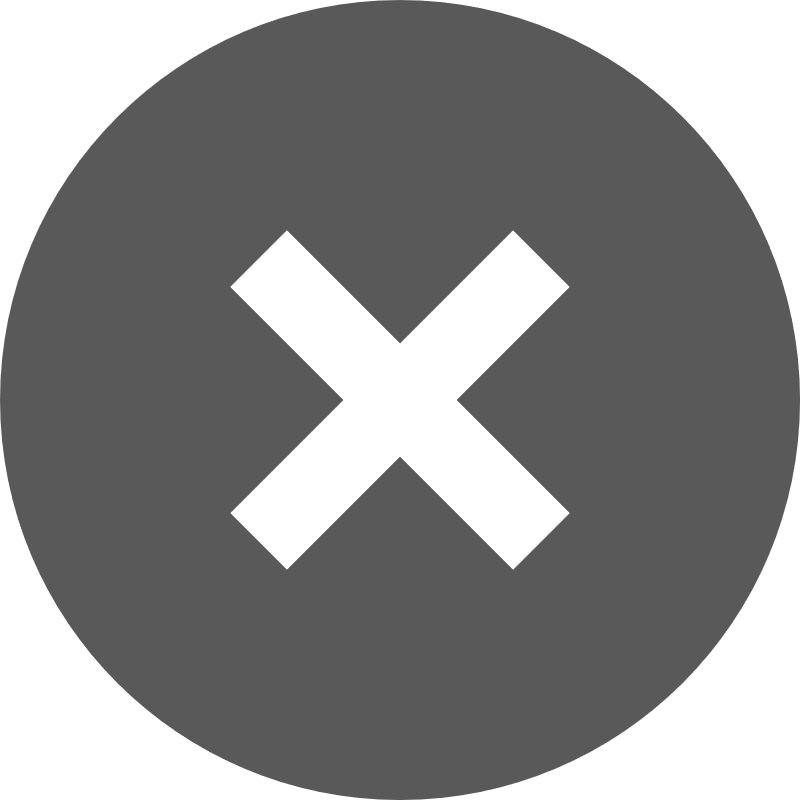 Si vous ne vous êtes pas inscrit(e) avant le 1er avril, vous devrez satisfaire à l’exigence de transition à l’exercice et à toute autre exigence en suspens
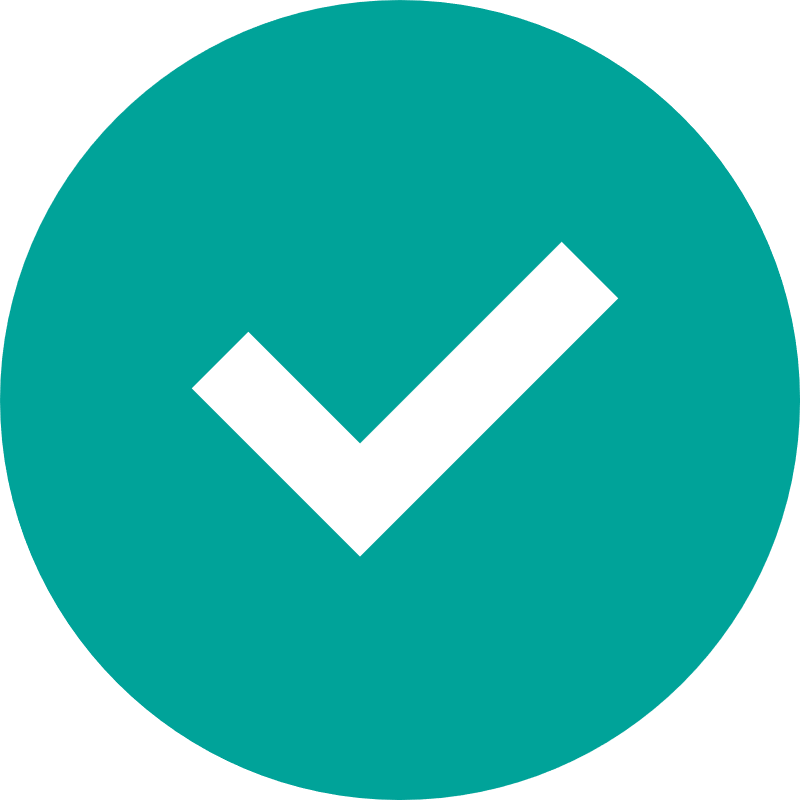 [Speaker Notes: Question : Alex, un certain nombre de nos candidats et candidats actuels ont déjà reçu la confirmation de l’OIIO qu’ils répondent à l’exigence actuelle en matière de formation. Ce changement aura-t-il une incidence sur les exigences en matière d’inscription qu’une candidate ou un candidat a déjà satisfaites? 

Réponse : C’est une préoccupation commune que nous avons entendue. Je tiens à assurer aux candidates et aux candidats que si l’OIIO a déjà confirmé que vous répondez à une exigence, cela ne changera pas le 1er avril. Autrement dit, les exigences en matière d’inscription dans votre portail des candidats et candidats qui indiquent qu’elles sont satisfaites ne seront pas réévaluées pour le 1er avril. Ce changement n’aura d’incidence que sur les candidates et les candidats qui n’ont pas encore respecté l’exigence en matière de formation.]
JE PENSE QUE JE RESPECTERAI LA NOUVELLE EXIGENCE EN MATIÈRE DE FORMATION LE 1ER AVRIL.QUE DOIS-JE FAIRE?
Passez en revue l’information sur cno.org/fr
Si vous estimez que vous satisferez à la nouvelle exigence en matière de formation, vous pouvez :
Continuer à suivre une formation supplémentaire, si vous la jugez utile
Choisir de cesser de suivre une formation supplémentaire en attendant le 1er avril
Le 1er avril, consultez votre portail ds candidates et candidats où l’OIIO confirmera à toutes les candidats et tous les candidats actuels s’ils satisfont ou non à la nouvelle exigence en matière de formation
[Speaker Notes: Question : Alex, un certain nombre de nos candidates et candidats qui n’ont pas encore satisfait à l’exigence en matière de formation pensent qu’ils auront le nouveau titre de compétence le 1er avril. Par exemple, il peut s’agir d’une candidate ou d’un candidat actuels au titre d’IA qui a un baccalauréat en sciences infirmières. Les candidates et candidats aimeraient beaucoup savoir ce qu’elles et ils devraient faire d’ici le 1er avril. 

Réponse : Merci, Angela. Oui, c’est une question très raisonnable. C’est à la candidate ou au candidat de déterminer la manière de procéder. L’OIIO ne peut pas dire à une candidate ou un candidat ce qu’il ou elle doit faire. Le meilleur conseil de l’OIIO est d’examiner attentivement les informations sur CNO.org/fr concernant les nouvelles exigences et de déterminer si vous pensez que vous aurez les nouveaux titres de compétences. 

Si vous croyez que vous aurez les nouveaux titres de compétences, vous voudrez peut-être simplement suspendre toute formation supplémentaire à laquelle vous participez actuellement en attendant la confirmation de votre exigence en matière de formation, le 1er avril. Ou, vous voudrez peut-être poursuivre votre parcours éducatif supplémentaire. Un grand nombre de candidates et de candidats trouvent que la formation actuelle permettant de combler les lacunes est très avantageuse. Bien qu’il ne soit plus nécessaire de satisfaire à l’exigence en matière de formation en vue de l’inscription, la candidate ou le candidat peut trouver utile de continuer du point de vue de la compétence continue. C’est à vous d’en décider. 

Le 1er avril, lorsque vous vous connecterez à votre portail ds candidates ou des candidats, les exigences refléteront votre statut actuel. Si votre exigence en matière de formation est satisfaite, vous deviendrez admissible à l’examen. Si vous ne répondez pas à la nouvelle exigence en matière de formation, cela sera reflété sur le portail.]
JE NE PENSE PAS QUE JE RÉPONDRAI À LA NOUVELLE EXIGENCE EN MATIÈRE DE FORMATION LE 1ER AVRIL. QUE DOIS-JE FAIRE?
Vous avez plusieurs options :
Si vous avez déjà commencé à suivre des cours de formation supplémentaires, vous pouvez choisir de continuer sur cette voie.
Si vous êtes une candidate ou un candidat au titre d’IA, vous pouvez choisir de participer au Registered Nurses Canadian Competence Assessment Program (ou programme canadien d’évaluation des compétences des infirmières autorisées).
Si vous êtes une candidate ou un candidat au titre d’IAA, vous pouvez remplir l’Évaluation supplémentaire des compétences
Vous pouvez vous inscrire à un parcours scolaire lorsqu’il sera disponible au printemps 2025
Jusqu’au 31 mars 2025, vous pouvez passer et réussir le NCLEX-RN
[Speaker Notes: Question : Alex, cette question suivante est vraiment le revers de la question précédente – que dois-je faire si je ne pense pas que je vais répondre à la nouvelle exigence en matière de formation? Par exemple, que se passe-t-il si je suis candidate ou candidat au titre d’IAA et que j’ai un certificat? 

Réponse : Merci, Angela. Nous savons que la plupart de nos candidates et candidats satisferont à la nouvelle exigence en matière d’études, mais il y en aura d’autres pour qui cela ne sera pas le cas. L’exemple que vous avez donné en est un ou il peut s’agir d’une candidate ou d’un candidat au titre d’IA avec un diplôme. 

D’ici le 1er avril, ces candidates et candidats ont quelques options. Toutefois, comme nous l’avons déjà mentionné, c’est à la candidate ou au candidat de choisir ce qu’elle ou il veut faire. 

Les candidates et candidats qui ne satisferont pas aux nouvelles exigences en date du 1er avril auront déjà reçu des renseignements sur la façon de satisfaire à l’exigence en matière de formation. Par exemple, il se peut que ces candidates et candidats travaillent déjà à remplir l’exigence en matière de formation en suivant une formation supplémentaire. Si les candidates ou candidats souhaitent poursuivre leur programme d’études afin de satisfaire à l’exigence, elles et ils peuvent continuer à le faire. Cependant, il est important de se demander s’il sera plus efficace pour vous de terminer votre formation supplémentaire ou simplement de vous inscrire au nouveau parcours scolaire après le 1er avril. 

Les candidates et candidats au titre d’IA peuvent souhaiter s’inscrire au Registered Nurses Canadian Competence Assessment Program (RNCCAP) par l’intermédiaire du Touchstone Institute. 

Les candidates et candidats au titre d’IAA peuvent vouloir subir une Évaluation supplémentaire des compétences (ou ESC). 

Le RNCCAP et l’ESC sont actuellement disponibles – vous n’avez pas à attendre jusqu’au 1er avril pour choisir ces options. 

Ou encore, les candidats peuvent simplement attendre au 1er avril et s’inscrire au nouveau parcours scolaire.]
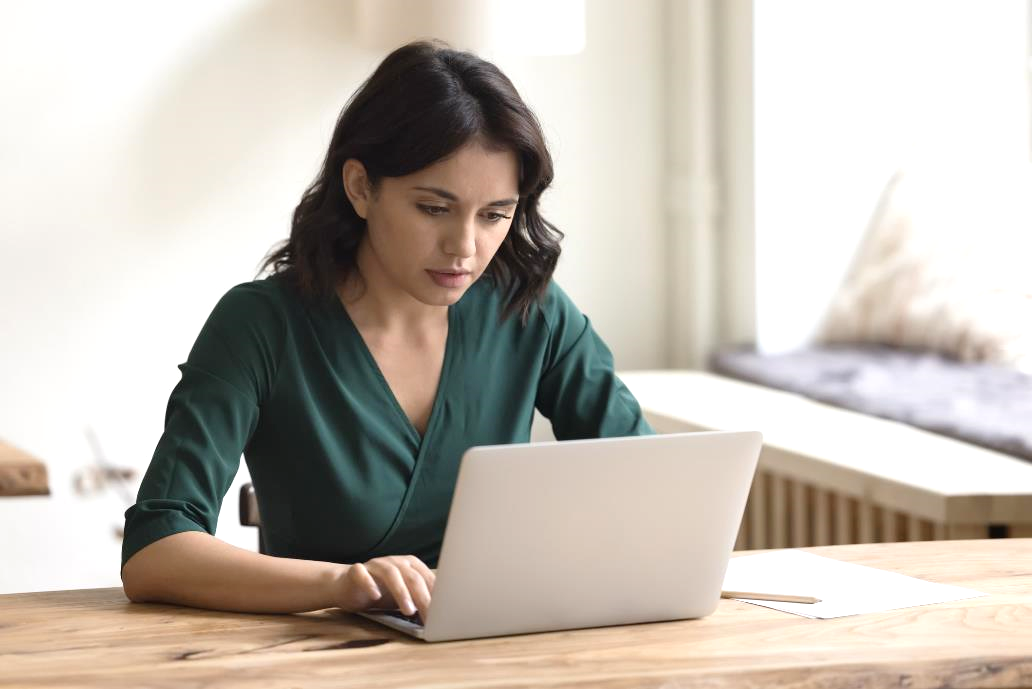 MISE À JOUR : NCLEX-RN COMME ÉQUIVALENCE POUR LA FORMATION
À compter du 1er avril 2025, le NCLEX-RN ne sera plus accepté pour satisfaire à l’exigence en matière de formation, mais il sera toujours requis pour satisfaire à l’exigence en matière d’examen
[Speaker Notes: Question : Alex, à l’heure actuelle, les candidates et les candidats à l’OIIO peuvent utiliser un examen NCLEX-RN réussi pour répondre à l’exigence en matière de formation. Il s’agit d’une option qui peut être utilisée pour déterminer si les candidates ou candidats qui sont des infirmières ou des infirmiers formés à l’étranger possèdent les connaissances, les compétences et le jugement nécessaires en soins infirmiers pour satisfaire à l’exigence en matière de formation en soins infirmiers. Cette option sera abandonnée à compter du 1er avril. Pouvez-vous nous dire pourquoi? 

Réponse : Bien sûr, Angela. L’option que vous avez décrite a été mise en œuvre en mars 2022. C’était une période très différente et lorsque nous aurons de nouveaux règlements en place, le 1er avril, les candidates et candidats au titre d’IA disposeront d’un parcours beaucoup plus efficace. Bien que l’option NCLEX ait répondu à un besoin d’aider les candidates et candidats qui éprouvaient des retards dans le respect de l’exigence en matière de formation à aller de l’avant plus efficacement tout en maintenant l’intérêt public, avec les nouveaux changements apportés au règlement, cette option n’est plus nécessaire. 

Si vous souhaitez utiliser une réussite au NCLEX-RN comme méthode d’évaluation pour satisfaire à l’exigence actuelle d’équivalence en matière de formation, vous devez le faire d’ici le 31 mars 2025. 

Il n’y a cependant aucun changement à l’exigence en matière d’examen pour l’inscription. Les candidates et candidats au titre d’IA doivent toujours réussir le NCLEX-RN; ce changement signifie simplement que cet examen ne peut plus être utilisé comme un moyen de répondre à l’exigence en matière de formation en vue de l’inscription. À partir du 1er avril, une réussite à l’examen NCLEX RN ne répondra qu’à l’exigence en matière d’examen.]
NOUVEAU!EXIGENCE RELATIVE À LA TRANSITION À L’EXERCICE
Appuie l’intégration dans le système de soins de santé au Canada
Satisfait de l’une des façons suivantes :
Terminer le programme canadien de soins infirmiers de niveau débutant (B. Sc. Inf. ou diplôme)
Inscription actuelle dans une autre administration canadienne
Exercice actuel au Canada (3 dernières années)
Suivre un cours de transition à l’exercice
S’inscrire à un parcours scolaire lorsqu’il sera disponible au printemps 2025
[Speaker Notes: Alex : 

L’autre changement qui arrivera le 1er avril est l’introduction d’une nouvelle exigence en matière d’inscription – l’exigence relative à la transition à l’exercice. 

Cette nouvelle exigence s’adresse à toutes les candidates et à tous les candidats à l’OIIO et a été mise en œuvre pour soutenir la réussite des nouvelles infirmières autorisées et des nouveaux infirmiers autorisés lorsqu’elles et ils commencent à exercer la profession en Ontario. Elle vise à s’assurer que toutes les infirmières et tous les infirmiers nouvellement autorisés sont au courant des responsabilités, en tant que personnes inscrites à l’OIIO, qui soutiendront leur succès lorsqu’elles et ils commenceront à exercer la profession en Ontario. 

L’exigence peut être remplie de plusieurs façons :

Une candidate ou un candidat peut suivre un programme canadien de soins infirmiers de niveau débutant (B. Sc. Inf. ou diplôme),
La personne peut avoir une inscription à jour dans une autre administration canadienne ou avoir des preuves d’exercice récent dans une administration canadienne, 
Elle ou il peut suivre un cours de transition à l’exercice
Ou, elle ou il peut satisfaire à l’exigence en achevant un parcours d’études si elle ou il n’est pas substantiellement équivalent. 

Nous avons également un certain nombre de questions sur cette exigence.... discutons de certaines des questions qui nous sont posées....]
J’AI ENTAMÉ LE PROCESSUS D’INSCRIPTION, DEVRAI-JE QUAND MÊME SATISFAIRE À L’EXIGENCE RELATIVE À LA TRANSITION À L’EXERCICE?
Si vous vous inscrivez avant le 1er avril 2025,vous n’aurez pas besoin de satisfaire à l’exigence relative à la transition à l’exercice
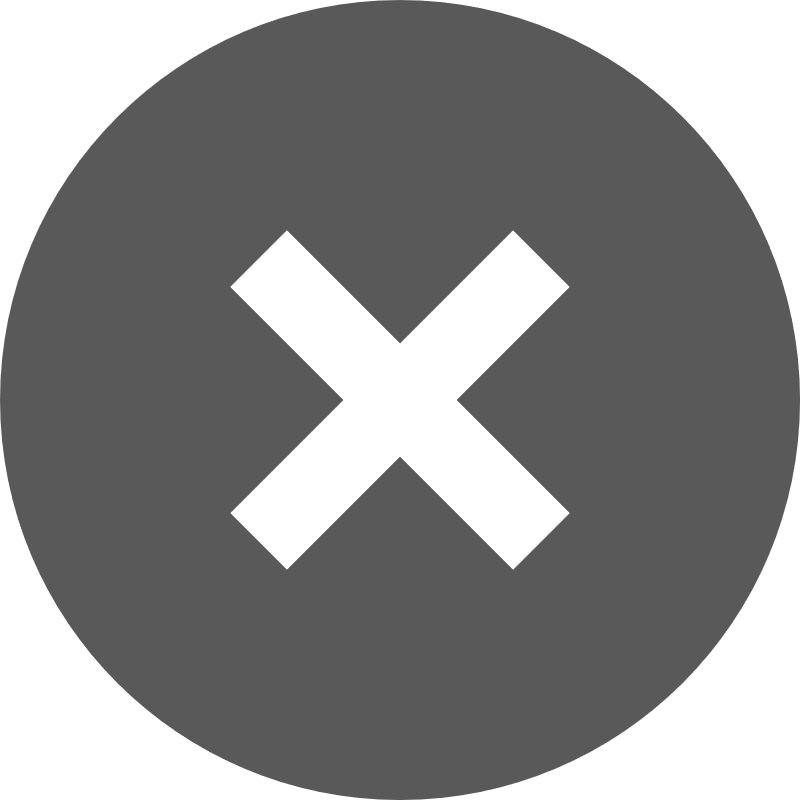 Si votre inscription n’est pas terminée d’ici le 1er avril 2025, oui, vous devrez satisfaire à la nouvelle exigence
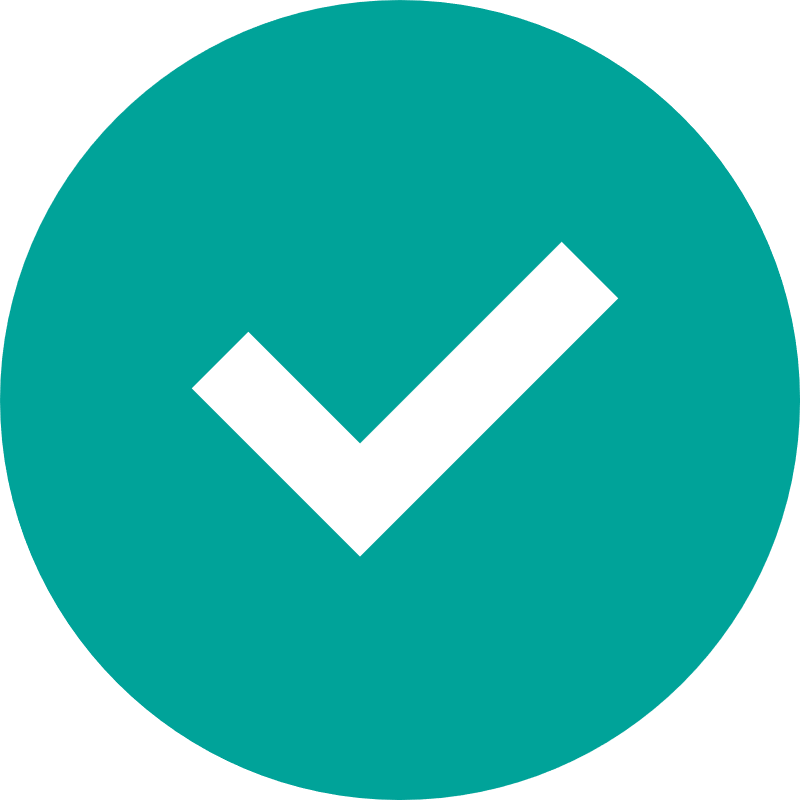 [Speaker Notes: Question : Alex, l’une des principales questions que nous posent nos candidates et candidats actuels est de savoir si cette exigence s’appliquera à eux le 1er avril – pouvez-vous répondre à cela? 

Réponse : Bien sûr, je suis heureuse de clarifier cette question, Angela. Pour nos candidates et candidats actuels, si vous vous inscrivez avant le 1er avril, cette nouvelle exigence ne s’appliquera pas à vous.  Toutefois, si vous n’avez pas terminé votre demande et que vous ne vous inscrivez pas avant le 1er avril, alors oui, cette nouvelle exigence s’appliquera à vous. Cela signifie que si vous avez des exigences en suspens en date du 1er avril, cette nouvelle exigence deviendra une exigence supplémentaire.]
LA FORMATION SUPPLÉMENTAIRE QUE J’AI SUIVIE RÉPONDRA-T-ELLE À LA NOUVELLE EXIGENCE RELATIVE À LA TRANSITION À L’EXERCICE?
Non, une formation supplémentaire ne répond pas à la nouvelle exigence relative à la transition à l’exercice
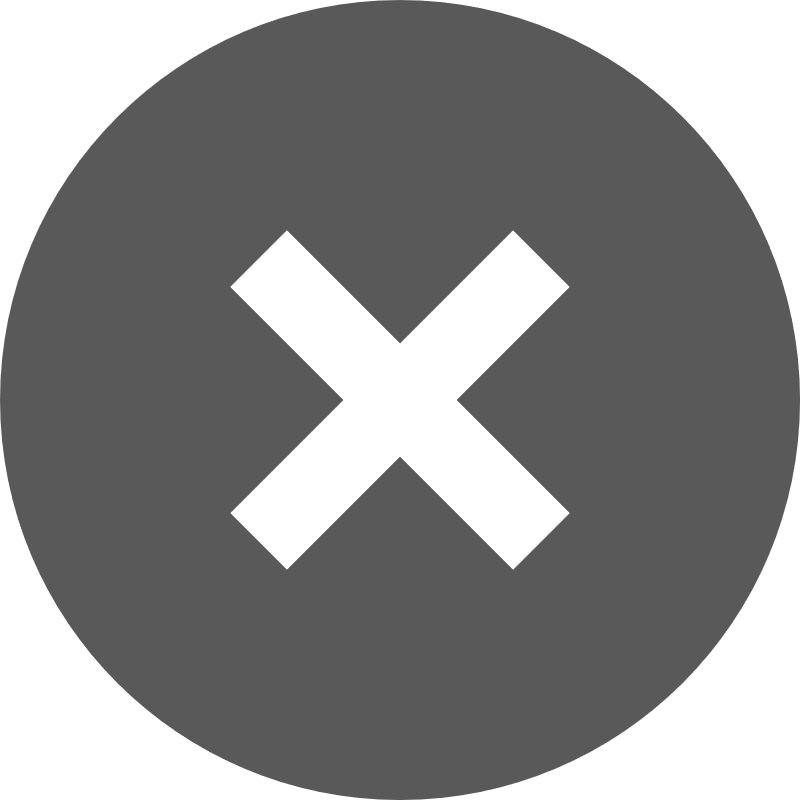 [Speaker Notes: Question : Alex, bon nombre de nos candidates et candidats actuels qui suivent de la formation souhaitent savoir si ces formations précédemment suivies répondront à la nouvelle exigence relative à la transition à l’exercice. Pouvez-vous nous donner des renseignements à ce sujet? 

Réponse : Oui, certainement. Malheureusement, la formation supplémentaire actuelle ne pourra pas être prise en compte pour satisfaire à la nouvelle exigence relative à la transition à l’exercice. Cela s’explique par le fait que les cours de formation supplémentaires actuels doivent satisfaire à l’exigence en matière de formation et qu’ils ne tiennent pas pleinement compte des compétences incluses dans la nouvelle exigence relative à la transition à l’exercice. Comme il a été mentionné précédemment, la nouvelle exigence relative à la transition à l’exercice est conçue pour favoriser la réussite lorsque de nouvelles infirmières et de nouveaux infirmiers commencent à exercer la profession en Ontario.]
JE SUIS ADMISSIBLE AU PROGRAMME D’EXPÉRIENCE D’EXERCICE INFIRMIER SOUS SUPERVISION (SPEP), EST-CE QUE CELA RÉPONDRA ÉGALEMENT À LA NOUVELLE EXIGENCE?
Non, le programme d’expérience d’exercice infirmier sous supervision (SPEP) est une expérience clinique supervisée conçue pour permettre à une candidate ou un candidat admissible de satisfaire à ses exigences en matière de preuve d’exercice et de compétence linguistique. 
L’exigence relative à la transition à l’exercice est un programme d’études conçu pour favoriser la réussite lors du début de l’exercice de la profession.
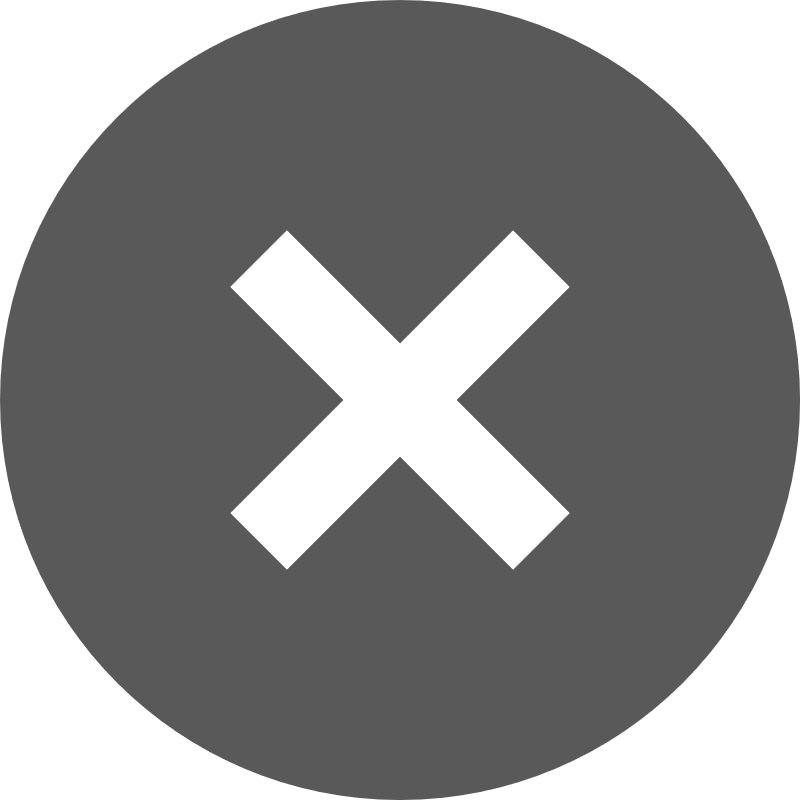 [Speaker Notes: Question : Alex, bon nombre de nos candidates et candidats actuels sont admissibles au Programme d’expérience d’exercice infirmier sous supervision. La participation à ce programme satisferait-elle à la nouvelle exigence relative à la transition à l’exercice? 

Réponse : Non, Angela. Il s’agit de deux exigences distinctes. Le Programme d’expérience d’exercice infirmier sous supervision a été conçu comme une expérience clinique supervisée pour aider les candidates et candidats admissibles à répondre à l’exigence en matière de preuve d’exercice. L’exigence relative à la transition à l’exercice permet de s’assurer qu’une candidate ou un candidat possède, en suivant un programme d’études, des connaissances sur ses responsabilités en tant qu’infirmière ou infirmier en Ontario.]
AI-JE BESOIN DE LA TRANSITION À L’EXERCICE POUR ÊTRE ADMISSIBLE À LA CATÉGORIE TEMPORAIRE?
Non, les exigences relatives à la catégorie temporaire n’ont pas changé. Visitez https://cno.org/inscrivez-vous-aupres-de-lordre/categories-dinscription/categorie-temporaire?l=fr-ca pour obtenir de plus amples renseignements
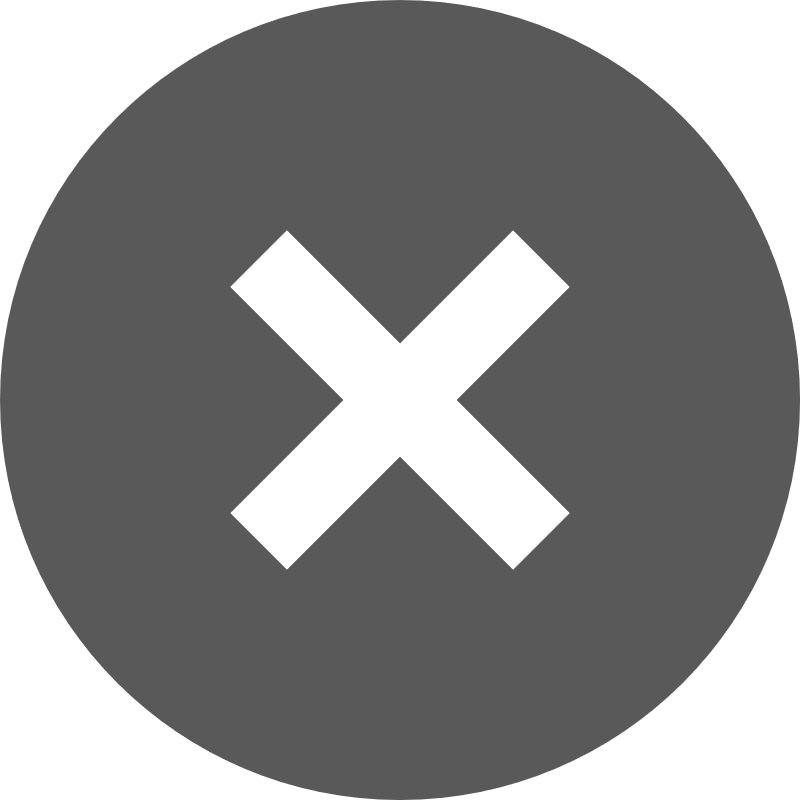 [Speaker Notes: Question : Alex, il y a un autre groupe de nos candidates et candidats actuels qui pourraient être admissibles à la catégorie temporaire. Les candidates et candidats devront-elles ou devront-ils satisfaire à l’exigence relative à la transition à l’exercice pour être admissibles à la catégorie temporaire? 

Réponse : Non, Angela. Les conditions d’inscription dans la catégorie temporaire n’ont pas changé. Il n’est pas nécessaire de satisfaire à la nouvelle exigence relative à la transition à l’exercice pour l’inscription dans la catégorie temporaire.]
OÙ PUIS-JE TROUVER DE L’INFORMATION SUR L’EXIGENCE RELATIVE À LA TRANSITION À L’EXERCICE ET LES COURS?
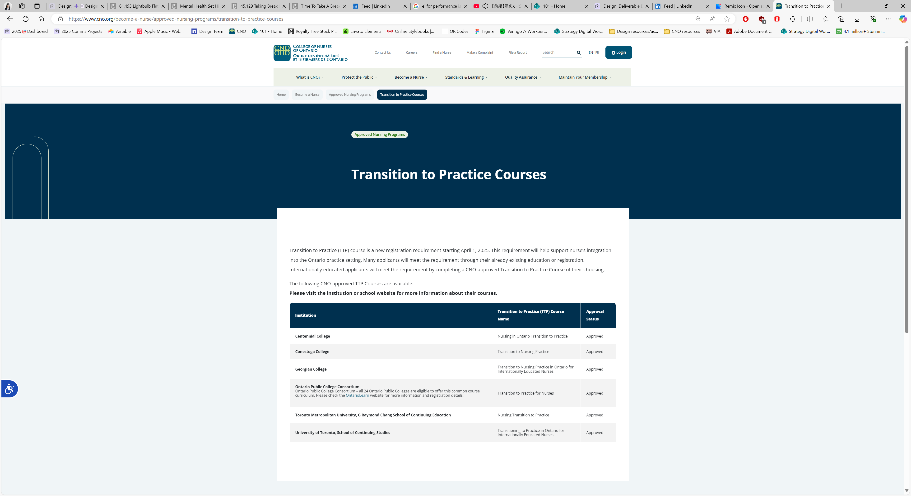 Des renseignements sur les cours approuvés de transition à l’exercice sont disponibles sur CNO.org
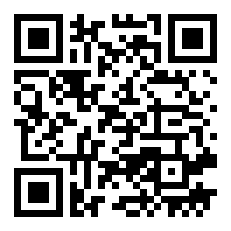 Scannez pour visiter la page de cours de transition à l’exercice
[Speaker Notes: Question : Alex, les candidates et candidats s’intéressent beaucoup à l’exigence relative à la transition à l’exercice. Où peuvent-ils trouver de l’information? 

Réponse : Des renseignements sont disponibles sur CNO.org qui clarifient la façon dont les candidates et les candidats pourront satisfaire à la nouvelle exigence. 

Si vous êtes une candidate ou un candidat qui devra suivre un cours pour satisfaire à la nouvelle exigence, nous avons des renseignements disponibles sur les établissements qui sont approuvés pour offrir le cours. 

Le cours sera disponible en ligne. Cela signifie que vous pouvez le prendre à votre convenance.]
TOUTES LES EXIGENCES EN MATIÈRE D’INSCRIPTION
Formation d’infirmière ou d’infirmier
Compétence linguistique
Conduite
Preuved’exercice
Transition à l’exercice(Nouveau!)
Examen d’inscription
Examen de jurisprudence
Autorisationde travail
Santé
[Speaker Notes: Question : Alex, l’une des autres questions qu’on nous pose souvent est de savoir si les changements à venir le 1er avril affecteront les autres exigences en matière d’inscription. Pouvez-vous nous en parler? 

Réponse : Oui, Angela, j’ai entendu cette question aussi. La réponse est non. Il n’y a aucune incidence sur les autres exigences en matière d’inscription. Les graphiques de cette diapositive montrent toutes les exigences en matière d’inscription qui doivent être satisfaites pour atteindre l’inscription, y compris la nouvelle exigence relative à la transition à l’exercice. 

Des renseignements sur toutes ces exigences en matière d’inscription se trouvent sur CNO.org/fr sous Inscrivez-vous auprès de l’Ordre.]
RÉCAPITULATION : CANDIDATE OU CANDIDAT QUI SATISFAIT À LA NOUVELLE EXIGENCE EN MATIÈRE D’ÉTUDES
L’OIIO valide les études de la candidate ou du candidat

La candidate ou le candidat est admissible à passer un examen
La candidate ou le candidat réussit l’examen et satisfait à d’autres exigences en matière d’inscription, y compris remplir l’exigence relative à la transition à l’exercice
[Speaker Notes: Angela 

Pour résumer notre contenu d’aujourd’hui, nous voulons conclure en partageant avec vous ce à quoi ressemblera le futur parcours d’une candidate ou d’un candidat à l’OIIO. Je vais commencer par le parcours pour les candidates et les candidats qui répondront à la nouvelle exigence en matière de formation à partir du 1er avril. 

Pour les candidates et les candidats qui satisferont à la nouvelle exigence en matière de formation, l’OIIO validera cette formation. Une fois la formation validée comme étant approuvée pour être reconnue dans la juridiction où la candidate ou le candidat a étudié et que la formation de la candidate ou du candidat les a préparés pour la catégorie à laquelle elle ou il présente une demande, elle ou il deviendra admissible à l’examen. 

Une fois que la candidate ou le candidat aura passé et réussi l’examen d’inscription et satisfait à toutes les exigences en matière d’inscription, y compris la nouvelle exigence relative à la transition à l’exercice, elle ou il deviendra admissible à l’inscription. 

Comme il a été mentionné précédemment dans l’appel d’aujourd’hui, les candidates et les candidats peuvent satisfaire à la nouvelle exigence relative à la transition à l’exercice en : 

terminant un programme canadien de soins infirmiers de niveau débutant (B. Sc. Inf. ou diplôme),
étant actuellement inscrit(e)s dans une autre administration canadienne ou en ayant des preuves d’exercice récentes dans une administration canadienne; 
Ou, en suivant un cours de transition à l’exercice.]
RÉCAPITULATION : CANDIDATE OU CANDIDAT QUI NE SATISFAIT PAS À LA NOUVELLE EXIGENCE EN MATIÈRE DE FORMATION
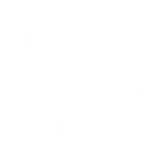 Parcours de formation (y compris la transition à l’exercice) 
OU

ECOS (IA) ou ESC (IP) + Transition à l’exercice
La candidate ou le candidat réussit l’option choisie et satisfait aux autres exigences en matière d’inscription
L’OIIO valide la formation en soins infirmiers de la candidate ou du candidat

La candidate ou le candidat doit prendre des mesures supplémentaires pour atteindre l’équivalence
[Speaker Notes: Angela 

Pour les candidates et les candidats qui ne satisferont pas à la nouvelle exigence en matière de formation, il y aura des étapes supplémentaires. 

On vérifiera également que la formation de ces candidates et candidats est approuvée ou reconnue dans l’administration où elles ou ils ont étudié et, une fois cette vérification faite, leur programme sera examiné pour déterminer s’il atteint une mesure d’équivalence substantielle. 

Si les candidates et les candidats satisfont à l’équivalence substantielle, elles et ils satisferont à l’exigence en matière de formation et deviendront admissibles à l’examen. 

Si elles et ils ne satisfont pas à une équivalence substantielle, ils auront des options pour satisfaire à l’exigence en matière de formation.

Ces options comprendront la disponibilité de parcours de formation pour les candidates et candidats aux titres d’IA et d’IAA. Par ailleurs, les candidates et candidats au titre d’IA peuvent choisir de participer au programme d’évaluation des compétences du Touchstone Institute et les candidates et candidats au titre d’IAA ont la possibilité de subir une évaluation supplémentaire des compétences. Une fois que la candidate ou le candidat a sélectionné l’option qu’elle ou il préfère et l’a terminée de manière satisfaisante, elle ou il satisfera alors à l’exigence en matière d’études et deviendra admissible à l’examen. 

Comme il est décrit dans la diapositive précédente, une fois que la candidate ou le candidat a passé et réussi l’examen d’inscription et satisfait à toutes les autres exigences en matière d’inscription, y compris la nouvelle exigence relative à la transition à l’exercice, elle ou il deviendra admissible à l’inscription.]
OÙ PUIS-JE OBTENIR PLUS DE RENSEIGNEMENTS?
Surveillez votre portail des candidates et des candidats
Communiquez avec le Service à la clientèle de l’OIIO à cno.org/contact ou au 1 800 387-5526 (sans frais au Canada)
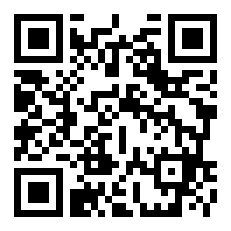 Scannez pour visiter la nouvelle page d’exigences en matière d’inscription
[Speaker Notes: Angela 

Nous tenons à vous remercier d’avoir pris le temps d’écouter aujourd’hui et de soumettre vos questions à l’avance. 

Au cours des deux prochains mois, alors que nous nous approchons du 1er avril, veuillez surveiller CNO.org/fr pour les mises à jour. Nous continuerons d’ajouter des renseignements et des FAQ. 

Veuillez également surveiller votre portail des candidates et des candidats. C’est là que les renseignements sur votre demande seront communiqués. 

Enfin, si vous avez des questions au sujet de votre demande, veuillez communiquer avec le Service à la clientèle en remplissant le formulaire de demande à l’adresse cno.org/contact ou en composant le 1 800 387-5526. 

Vos questions et commentaires sont les bienvenus. 

Ce webinaire sera publié sur CNO.org dans les prochains jours. 

Merci, encore une fois...... Au revoir.]
Merci